Cryptage et cryptanalyse
Dr Toufik Marir
Université de Oum El Bouaghi
marir.toufik@yahoo.fr
Cryptanalyse
La cryptanalyse est la reconstitution du message clair sans connaître la clé.
Tentative de cryptanalyse est une attaque.
Une attaque réussie peut fournir soit le texte en clair soit clé.
Elle peut mettre en évidence les faiblesse d’un crypto-système  faciliter l’attaque de celui-ci.
Perte de la clé sans cryptanalyse est compromission.
Type d’attaques cryptanalytiques
Attaque à texte chiffré seulement: on a plusieurs textes chiffrés  Objectif: trouver le texte en clair ou la clé 
Attaque à texte en clair connu: on a le texte en clair avec son texte chiffré  Objectif: trouver la clé.
Attaque à texte en clair choisi: il est possible de choisir le texte en clair  Objectif: trouver la clé
Attaque à texte en clair adaptative: on a la possibilité d’ajuster nos chois de textes en clair,
Attaque à texte chiffré choisi: on peut choisir les textes chiffrés à déchiffré
[Speaker Notes: Comment peut-on trouver un texte en clair et son texte chiffré? 
Envoyer un message à un autre
-les en-têtes des message]
Remarques
si le coût / temps pour casser un algorithme dépasse la valeur / temps de validité de l’information  l’algorithme de cryptage est probablement sûr,
L’algorithme est inconditionnellement sûr si on peut pas le casser peu importe la quantité de l’info qu’on dispose,
L’algorithme est invulnérable par le calcul si on peut pas le casser par les ressources disponible,
Remarques
La vulnérabilité d’un algorithme de cryptage est directement liée aux ressources de l’attaquant,
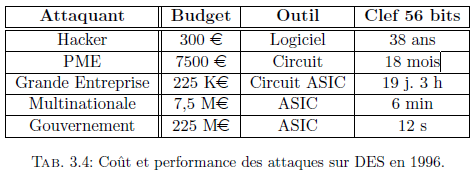 Typologies de techniques de cryptage
Selon l’algorithme: 
 Par substitution
Par Transposition
Typologies de techniques de cryptage
Les techniques par substitution:
 chiffrement à substitution simple: chaque caractère est remplacé par un autre
 Chiffrement à substitution homophonique: chaque lettre possède plusieurs représentations possibles,
Chiffrement à substitution polygramme: la substitution opère sur des blocs de caractères,
 Chiffrement à substitution polyalphabétique: chaque lettre possède plusieurs représentations possibles (combinaison de lettre et position, par exemple)